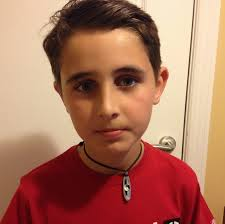 Miguel
Unai
Jorge
Aday
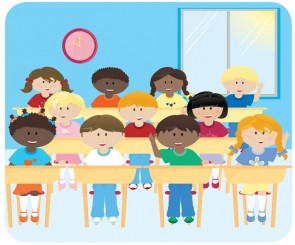 Chloé
Telmo
Lucia
Marina
Tati
Xabi
Elena